Progress in Cochlear Regeneration
Patricia White, Ph.D.
Ernest J. Del Monte Institute of Neuroscience
University of Rochester School of Medicine
Acquired Hearing Loss
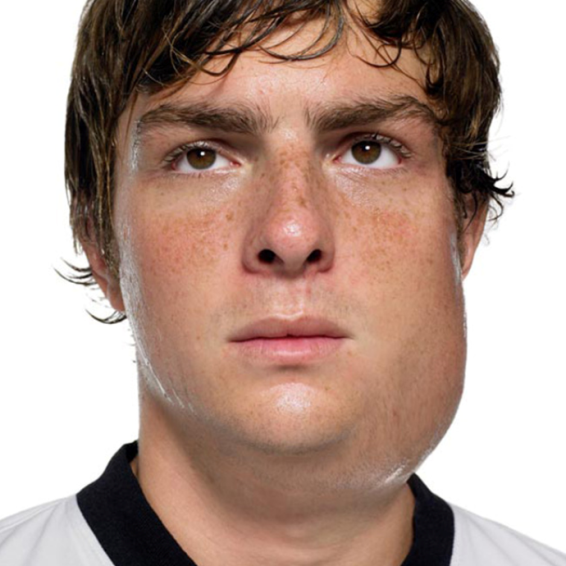 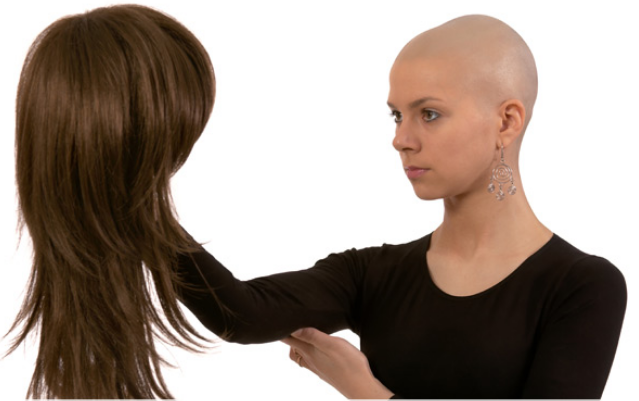 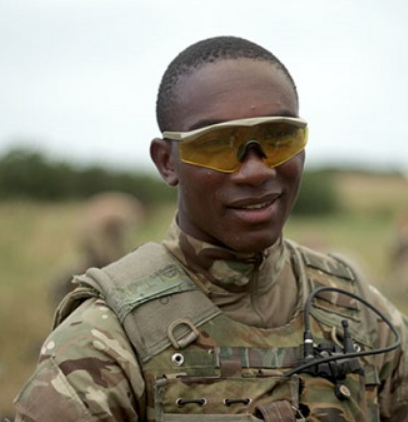 HIV         (~30%)
Mumps  (< 4%)
Measles (< 3%)
Chemotherapy
Antibiotics
Noise exposure
Mammals don’t regenerate lost cochlear cells
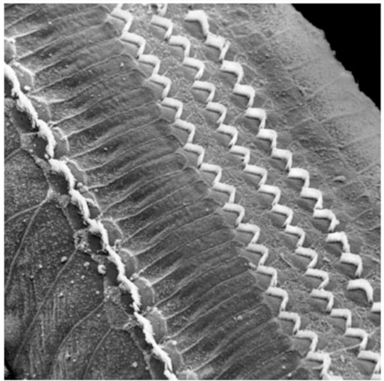 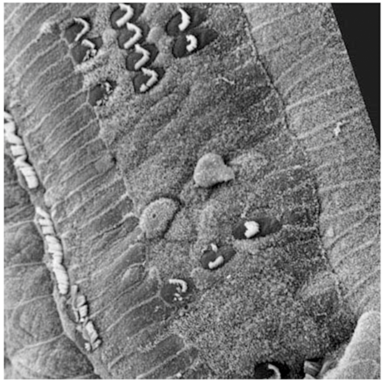 Image credit:
House Ear 
Institute
But birds do!
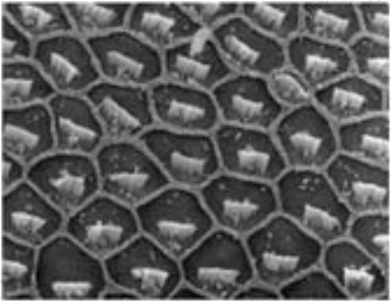 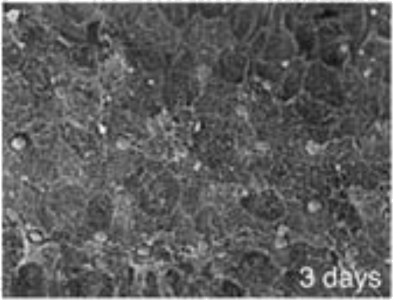 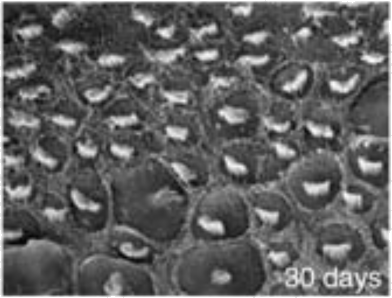 Image credit: 
Dr. Ed Rubel
40 days
In birds, natural regeneration leads to full recovery
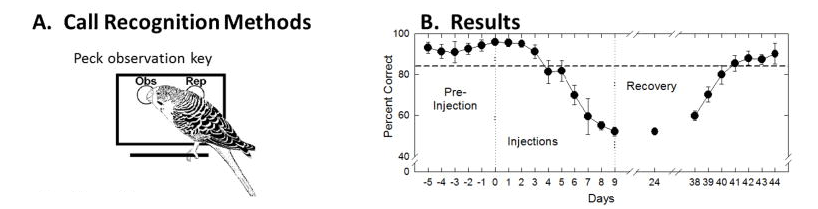 Ryals et al, Hearing Research, 2013
Lost
Hair cells
Mitotic 
Regeneration
Hair cells
Damage!
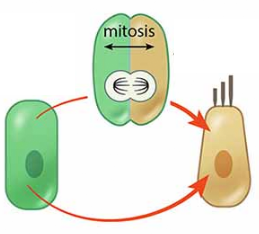 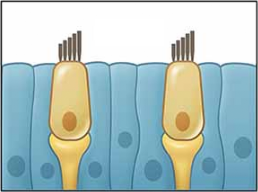 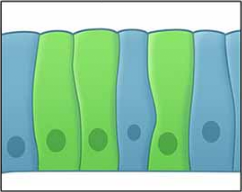 Supporting cells
Activated
Supporting cells
Direct 
Transdifferentiation
Adapted from Jansson et al, Frontiers in Cell Neuro, 2015
Mouse supporting cells can differentiate into hair cell-like cells in culture
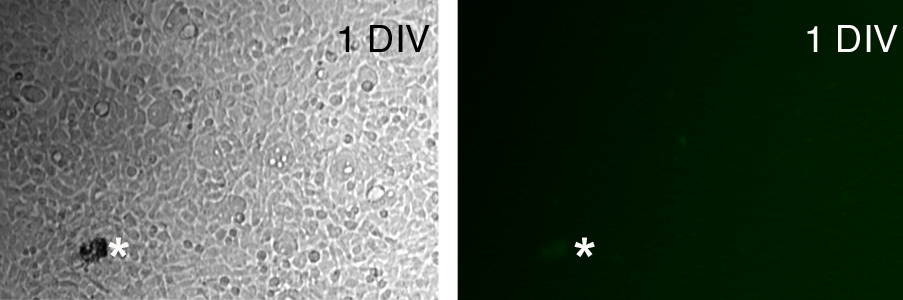 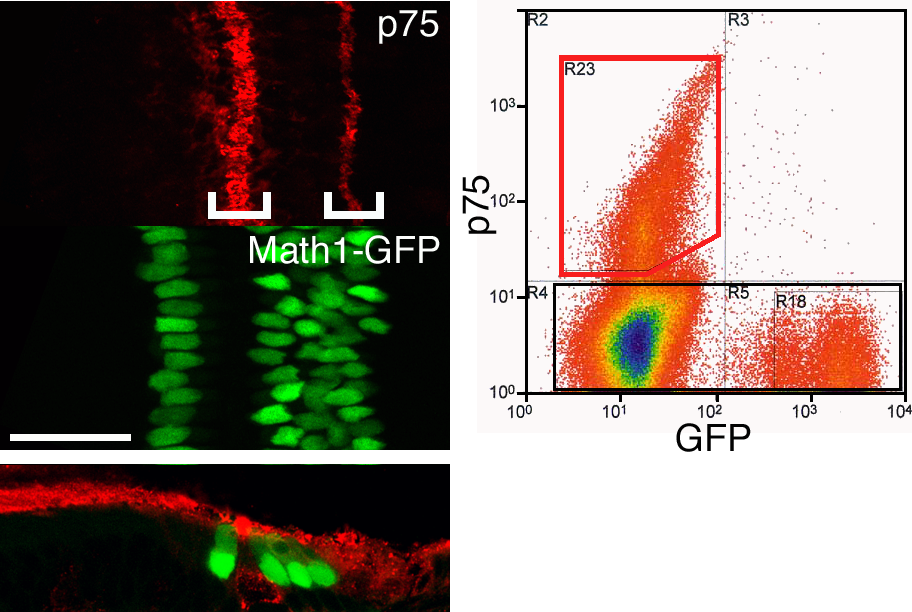 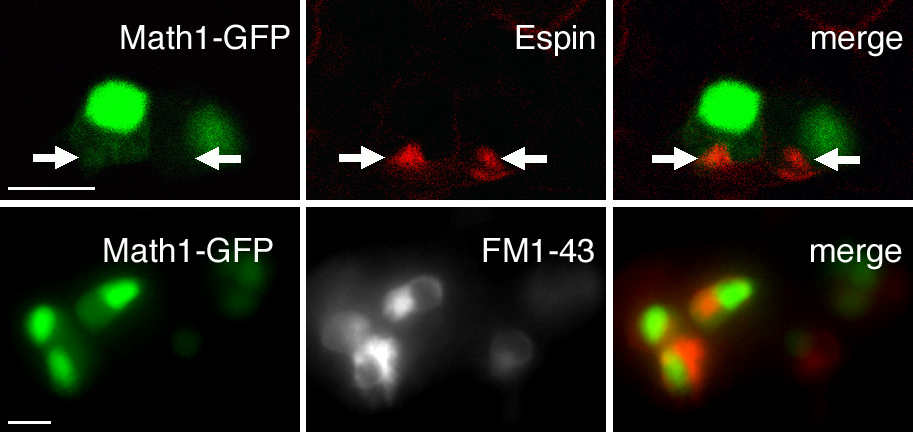 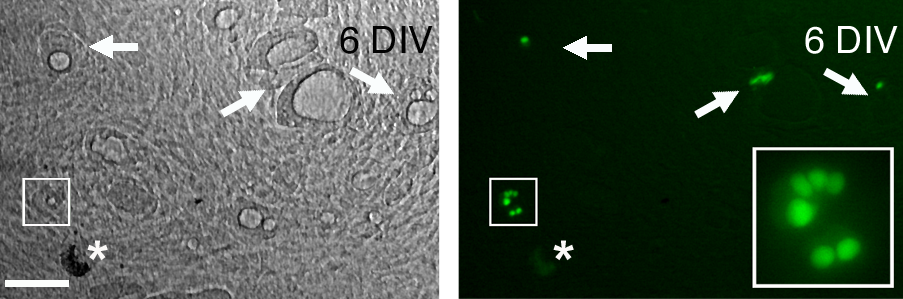 White et al, Nature, 2006
Mouse supporting cells can differentiate into hair cell-like cells in culture
Juvenile Supporting Cells
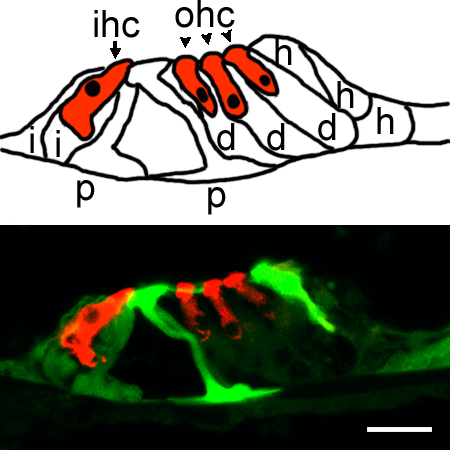 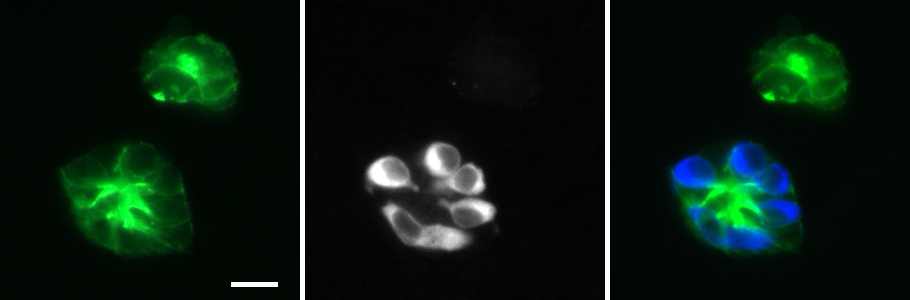 White et al, Nature, 2006
These results have been repeated and extended in hundreds of reports from dozens of labs
Spontaneous hair cell differentiation in damaged newborn mouse cochlea
Additional markers and further characterization of the stem-like cells
“Turning off” supporting cell genes along with “turning on” hair cell genes
Transcription factors
DNA accessibility
Candidate signaling pathways
Lost
Hair cells
Hair cells
Damage!
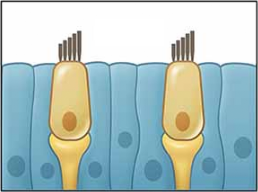 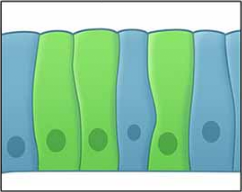 What activates supporting cells?
Supporting cells
Activated
Supporting cells
Adapted from Jansson et al, Frontiers in Cell Neuro, 2015
Candidate Signaling Pathways
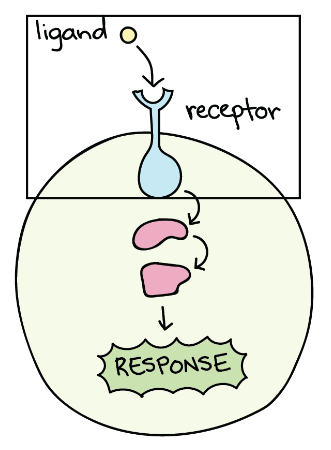 NOTCH
WNT
Sonic Hedgehog
ERBB2 receptor family
[Speaker Notes: Unfortunately, a lot of biological molecules have names that are either nicknames, like Notch, or acronyms, like WNT, which is pronounce “Wint,” or the EGF receptor family.  We call proteins that have a similar structure and function, or that work together, “family members,” there are 3 receptors similar enough to the EGF receptor that they are considered family members.

When I talk about a biological signaling pathway, I’m invoking a concept where a molecule called a ligand binds to a receptor and creates a response inside the receptive cell, which changes something about it.  A ligand could be a molecule, like progesterone, or it could be a protein, like insulin.  Some ligands, like estrogen, diffuse right across the cell membrane and bind to receptors inside the cell.  Ligands might circulate throughout the body or they might only diffuse part of the way through a tissue.  Ligands can also be bound to the surface of the cell that makes them, so that they can only affect the cells they contact.]
Chicken supporting cells need ERBB2 family signaling to proliferate
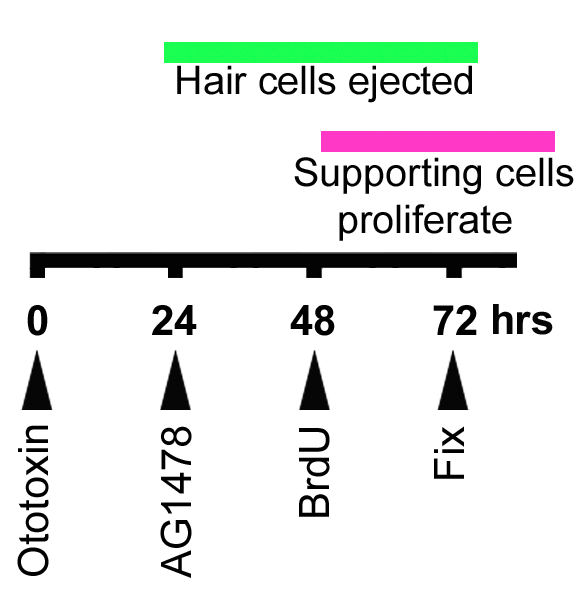 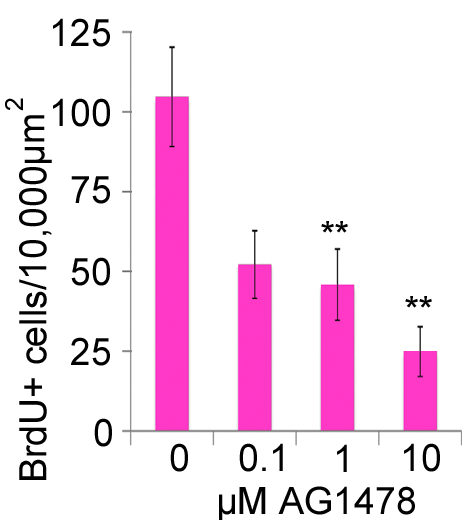 White et al, Dev. Biol., 2012
ERBB2 family members regulate regeneration in other tissues
Regenerating epithelial tissues
Receptor expression
Ligand expression
ERBB2
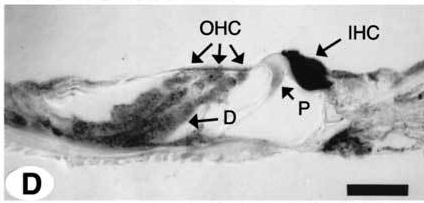 NRG1
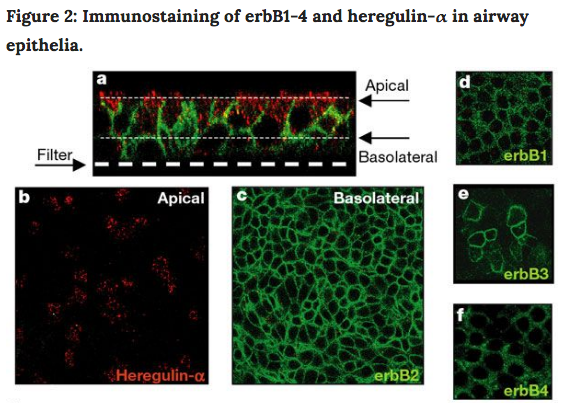 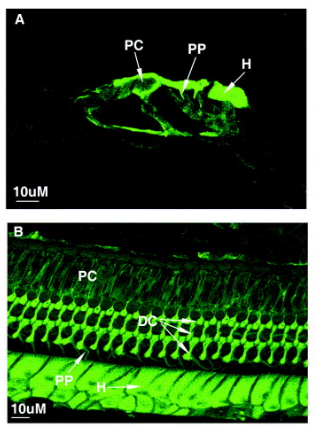 ERBB3
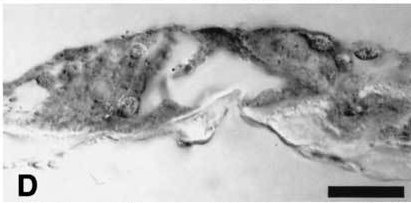 Vermeer et al, Science 2003
Hume et al, JARO 2003
Zhang, Hear Res 2002
Ligands bind to receptors
Receptors drive changes
But,if mouse supporting cells can make hair cells, andif the pathway proteins are present, then why doesn’t the mouse cochlea regenerate?
Is the signal blocked?
Modern genetic tools enable the expression of activated ERBB2 receptor
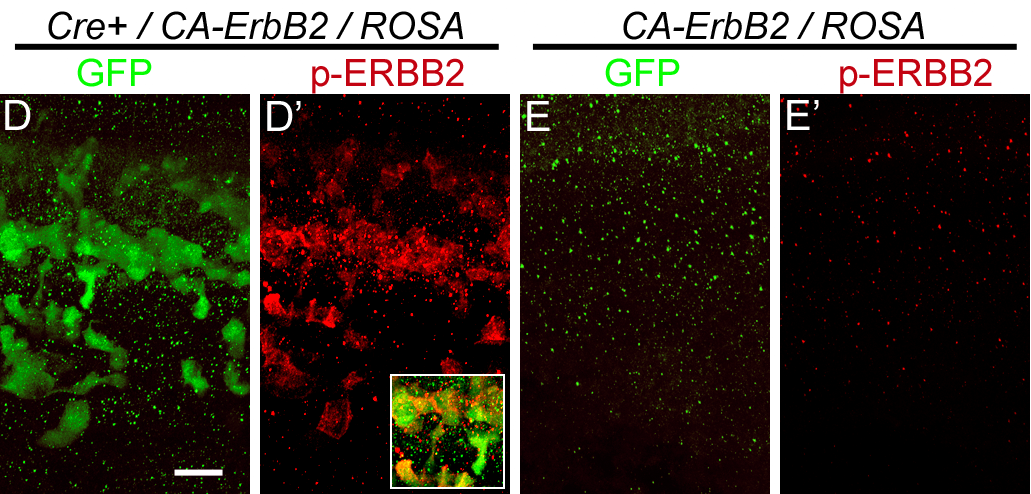 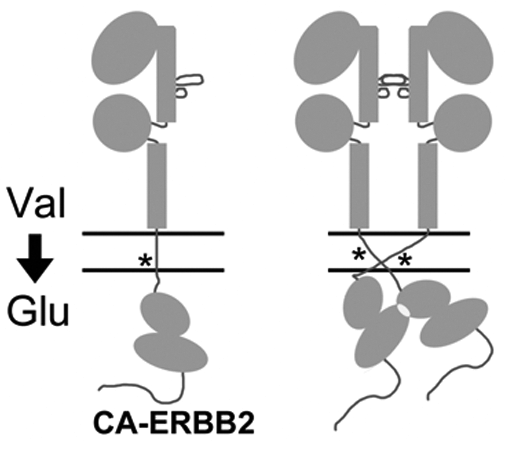 Zhang et al, Eur. J. Neuroscience, 2018
Activating ERBB2 causes supporting cells to down-regulate a major marker
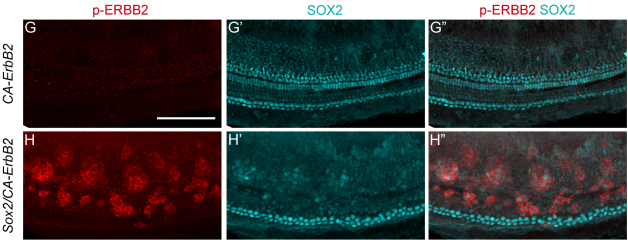 Zhang et al, Eur. J. Neuroscience, 2018
Activating ERBB2 drives formation of new hair cell-like cells
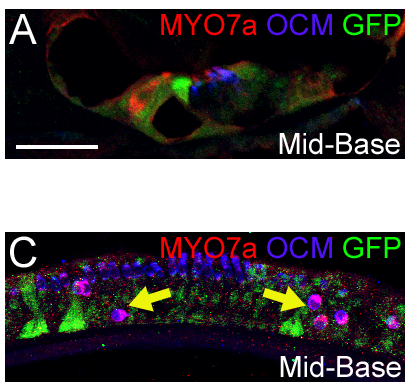 Control
Active ERBB2
Zhang et al, Eur. J. Neuroscience, 2018
Apical
Middle
Base
Others are taking complementary approaches
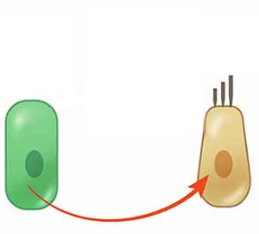 ?
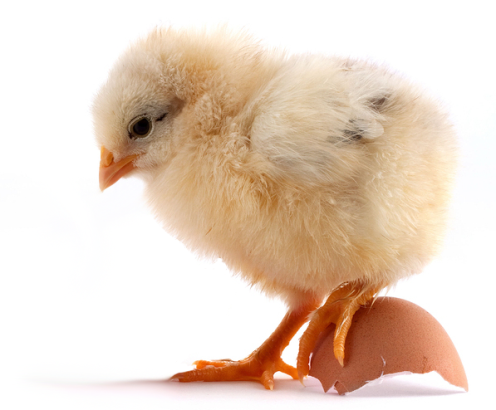 Drug
combinations
Transcription
factors
Newborn versus Adult
In Culture versus In Vivo
URMC
Colleagues
Jingyuan Zhang
Holly Beaulac
Jiatong Liu
Steve Paquette 
Felicia Gilels
Sally Patel
Brooke Burgess
Luoying Yang
Gavin Jenkins
Aaron Rushdeen
Kwanza Warren
Lisa Shah
Nancy Bansbach
Lin Gan
Ken Henry
Chris Holt
Amy Kiernan
Rick Libby
Anne Luebke
Jonelle Mattiacio
Jenny Stone 
Jian Zuo
MEEI
Funding
Quan Wang
Dunia Abdul-Aziz
Albert Edge
NIH R01 DC014089 (AE)
NIH R01 DC014261 (PW)
Repair of damaged cells may be as important as regeneration
Control
1 day
10 day
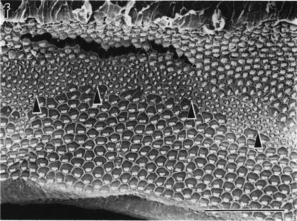 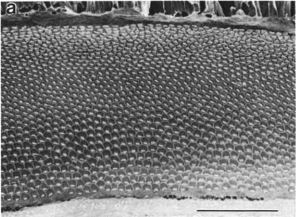 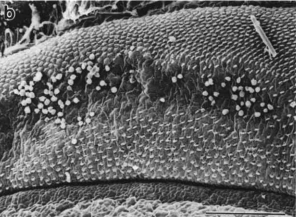 Cotanche, Hearing Research 1987